Learning Target:
I can use the distributive property.
I can use the distributive property.
FRACTIONS1)
I can use the distributive property.
FRACTIONS1)
Answer: 2 + ½, which is     2½ 

How did we get this?

You could use the Distributive Property to multiply 1/3 by each number in the parenthesis:
1/3 multiplied by 6/1 is 2.
1/3 multiplied by 3/2 is 1/2.
I can use the distributive property.
2)
I can use the distributive property.
2)
Answer: -3 + 2, which is     -1

How did we get this?

You could use the Distributive Property to multiply 1/4 by each number in the parenthesis:
1/4 multiplied by -12/1 is -3.
1/4 multiplied by 8/1 is 2.
I can use the distributive property.
3)
I can use the distributive property.
3)
Answer: -2 – 6, which is     -8

How did we get this?

You could use the Distributive Property to multiply 2/3 by each number in the parenthesis:
2/3 multiplied by -3/1 is -2.
2/3 multiplied by -9/1 is -6.
Learning Target:
I can apply the number properties.
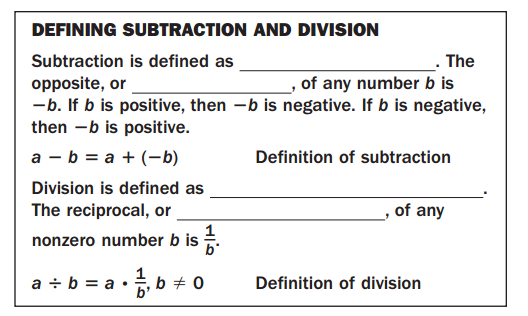 adding the opposite
additive inverse
multiplying by the reciprocal
multiplicative inverse
I can apply the number properties.
Find the value of the missing variable. Then name the property used.  (You also may use definition of subtraction and definition of division.)
1)    -5 = -5 + x
I can apply the number properties.
Find the value of the missing variable. Then name the property used.  (You also may use definition of subtraction and definition of division.)
1)    -5 = -5 + x
Answer: 	x = 0 because of the Identify Property of Addition

Explanation:
The Identity Property of Addition says that any number added with 0 is equal to that number.  Since our answer is -5 and we have -5 on the other side of the equation, the only value possible for x is 0.
I can apply the number properties.
2)      a – b = a + 2.85
	     (Find b)
I can apply the number properties.
2)      a – b = a + 2.85
	     (Find b)
Answer: 	b = -2.85 because of the Definition of Subtraction

Explanation:
As you just wrote in your notes, the Definition of Subtraction says that subtraction is really the same as “adding the opposite.”  For the reason, a + 2.85 would be the same as a – (-2.85), so b must equal -2.85.
I can apply the number properties.
3)      x – ¼ = x + y
	    (Find y)
I can apply the number properties.
3)      x – ¼ = x + y
	    (Find y)
Answer: 	y = -1/4 because of the Definition of Subtraction

Explanation:
As you just wrote in your notes, the Definition of Subtraction says that subtraction is really the same as “adding the opposite.”  For the reason, x – 1/4 would be the same as x + (-1/4), so y must equal -1/4.
I can apply the number properties.
4)     24 – 48 = 6(x – 8)
I can apply the number properties.
4)     24 – 48 = 6(x – 8)
Answer: 	x = 4 because of the Distributive Property

Explanation:
The Distributive Property says that 6(x – 8) is the same as 6(x) + 6(-8), so x would have to be a number which would make 24.  Since 6(4) is 24, then x = 4.
I can apply the number properties.
EXIT:Solve for a.  12 + 10 = 2(a + 5)
I can apply the number properties.
EXIT:Solve for a.  12 + 10 = 2(a + 5)
Answer: 	a = 6 because of the Distributive Property

Explanation:
The Distributive Property says that 2(a + 5) is the same as 2(a) + 2(5), so a would have to be a number which would make 12.  Since 2(6) is 12, then a = 6.
Instructions for your HW on next slide…
I can apply the number properties.
Identify and Apply Homework:-Try your best on this assignment (both sides).  -You should use your notes for help.  -On the back, 11 & 12 might be difficult.  You should look a change from one line to the next and give the Number Property associated with that change.-This will be checked for completion tomorrow.If you have extra time afterwards, work on ALEKS.